«О результатах внедрения коммуникативных технологий»
Подготовила : Цыплякова К.В.,
учитель математики и информатики
«Целесообразно поддерживать творческую среду детей и развивать учительский потенциал»               Национальная образовательная инициатива 		«Наша новая школа»
Цель занятий факультатива :
Обучающийся, воспитанник со сформированными знаниями, умениями и навыками работы на ПЭВМ.
Материально- техническая база   работы с ИКТ:- Компьютеры;- Принтеры и сканеры;- Мультимедия - проектор;-Цифровые фотоаппараты;- Микроскоп, лупы;- Видеокамера;- Телевизор;- Музыкальный центр;- Телефон;- Калькулятор;- Модем;- Музыкальная клавиатура;
Вывод: Материально-технические условия  созданы, но НЕТ: 
Локальной сети; 
Интернета
Что понимаем под ИКТ?ИКТ – факультатив по информатике.ИКТ – информационно – коммуникативные технологииИКТ – это передача информации при помощи технических средств.Информатизация образования – процесс обеспечения сферы образования теорией и практикой разработки и использования новых информационных и телекоммуникационных технологий, ориентированных на реализацию психолого – педагогических целей обучения и воспитанияКоммуникация (от communicate – сообщать, передавать).Вербальная и невербальная. Целенаправленный процесс передачи при помощи языка (языкового кода) мысленного содержания (основная и первичная функция).Технология – искусство, ремесло, наука. Наука, исследующая методы.
Диагностика знаний, умений и навыков по информатике  обучающихся 6-11 классов, oктябрь2009- март 2010 г.
Результаты диагностики:- по результатам диагностики в октябре месяце у 6 – 11 классов наблюдался уровень знаний умений и навыков 15% от общего уровня ЗУН (100%), что является показателем  низкого уровня.  - в ноябре также уровень знаний умений и навыков находился на низком уровне но уже составлял 25 % от общего уровня ЗУН (100%).- с декабря по март  уровень знаний умений и навыков повысился с42% до 58% и продолжает повышаться на сегодняшний день.Сейчас уровень ЗУН находится на уровне ниже достаточного, что позволяет определить что уровень ЗУН всё время повышается.* 100% - достаточный уровень.
Трудности, выявленные при проведении диагностики:- Трудности  с форматированием текста (изменением размера шрифта, начертание букв);- Трудности при работе с электронными носителями;- Трудности при нахождение и открытии любой из компьютерных программ (Word, Paint, Excel и т.д.);- Трудности при выполнении инструктажа по технике безопасности;- Трудности при правильном включении/ выключении компьютера (через кнопку «Пуск»);- Трудности при выполнении действий с текстом (копирование, сохранение и т.д.);Действия, направленные на коррекцию трудностей:  - Работа с текстом (форматирование – изменения шрифта и начертания букв на готовом тексте);- Работа с электронными носителями (дисками);- Работа с компьютерными программами (вход в программу, работа с её основными функциями);- Проведение инструктажей по технике безопасности в начале каждого урока;- Тренировка включения и выключения компьютера дважды на уроке;- Выполнение действий с заданным текстом (копирование из папки в папку, сохранение напечатанного текста);
Задачи (на примере 8 класса)Проведена диагностика обучающихся  8 класса и поставлены следующие задачи: - Оценить уровень качества знаний умений и навыков у обучающихся 8 класса по предмету информатика за период с октября 2009г. по март 2010г. - Оценить уровень умения использования программных продуктов; - Знание техники безопасности;
Методы и приёмы, используемые для реализации задач: - Коррекционные упражнения:         - внимательность (нахождение ошибки в тексте, форматирование текста – изменение шрифта);         - развитие моторики кистей рук (работа с клавиатурой):                         - набор текста за определённое время (10 минут)         - воображение и детское творчество (рисунок, работа с фотографией). Участие в конкурсе «Благословляю Вас леса».- практические задания с применением программных продуктов (Word, Paint, Power Point, Excel и т.д.); - Работа с программами на компьютере ( «Мир информатики», «Учимся печатать на компьютере», «Как рисовать на компьютере», «Как работать на компьютере»)
По программе в 6 – 9 классах с первой по третью четверть было изучение двух компьютерных программ Paint  и MS Word.6 и 7 класс: - научились работать в программе для рисования Paint, были созданы рисунки на выставку; (Создан альбом с детскими рисунками)- научились работать с текстом в программе Word, создавали рассказ о себе, объявления, набирают текст от 100 символов и более за 10 – 15 минут;8 и 9 классы: Осваивают программу MS Visio в третьей четверти:   - научились создавать в программе фотографии, видеоролики на заданную тематику;10 и 11 классы активно осваивают работу в программе Exel и программу Power Point : - научились работать с простыми  таблицами и создавать их в программе; - научились создавать презентации в 5 – 6 слайдов, оформлять их.
Обучающиеся  8 класса научились:
Работать с текстом (форматировать, копировать, сохранять);
Научились быть более внимательными и усидчивыми;
Развивается детское творчество (рисунки принимают участие в окружных конкурсах);
Научились использовать теоретические знания на практике при работе в компьютерных программах
Диагностика знаний, умений и навыков по информатике  обучающихся 8 класса, oктябрь2009- март 2010 г.
Результаты диагностики 8 класса
по результатам диагностики в октябре месяце у 8 класса наблюдался уровень знаний умений и навыков 8% от общего уровня ЗУН (100%), что является показателем  низкого уровня.  - в ноябре также уровень знаний умений и навыков находился на низком уровне но уже составлял 16 % от общего уровня ЗУН (100%).- с декабря по март  уровень знаний умений и навыков повысился с 27% до 42% и продолжает повышаться на сегодняшний день.Сейчас уровень ЗУН находится на уровне ниже достаточного, что позволяет определить что уровень ЗУН всё время повышается.
 
* 100% - достаточный уровень
Фотографии на окружной конкурс    «Благословляю Вас леса», выполненные нашими                                                                                      воспитанниками
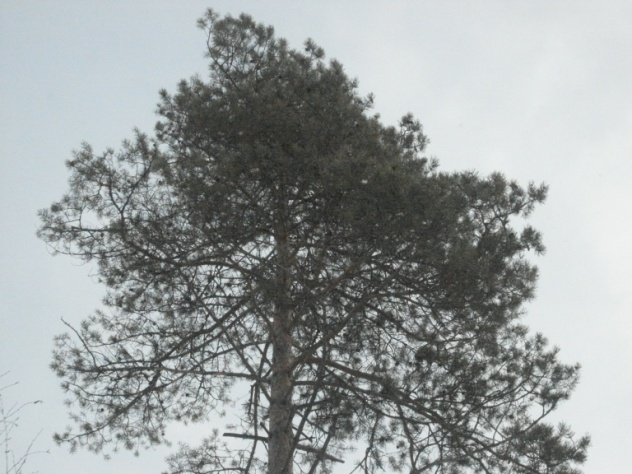 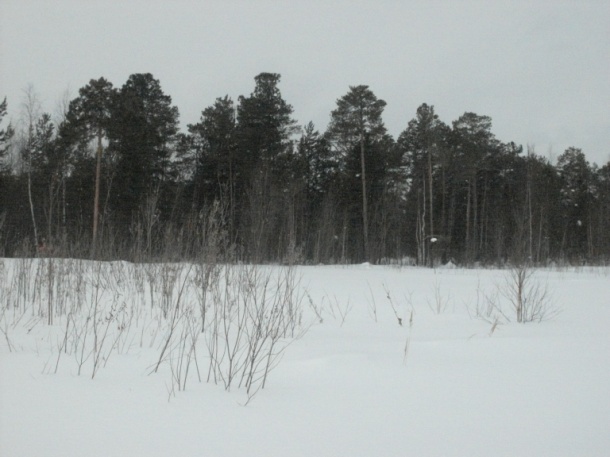 Юнусова Юлия, 8 класс «Где – то прячется весна…»
Голованик Сергей, 9 класс «Край суровой красоты»
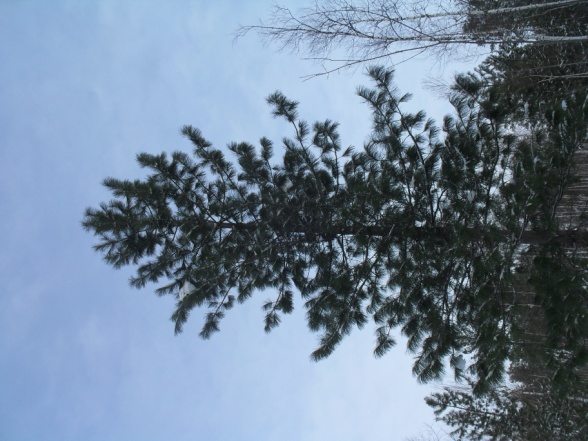 Усаров Шохимардон, 9 класс «Это дерево старше меня»
Выставка рисунков в кабинете информатики
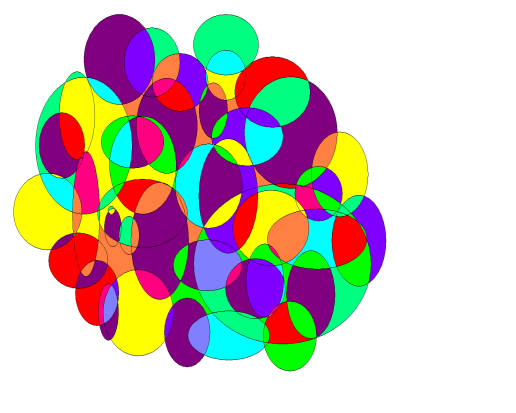 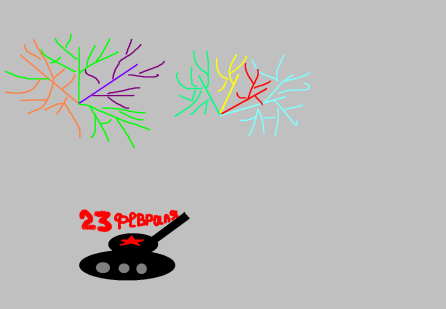 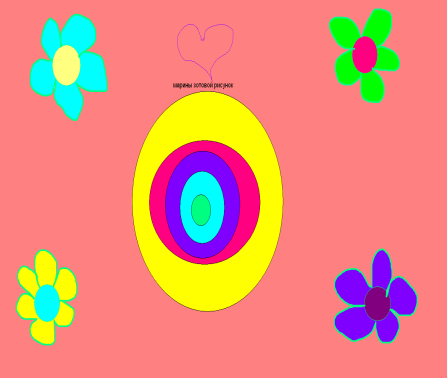 Архипов Ваня, 7 класс
Аскерзаде Халид, 6 класс
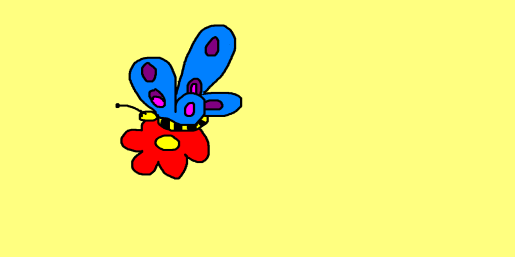 Зотова Марина, 7 класс
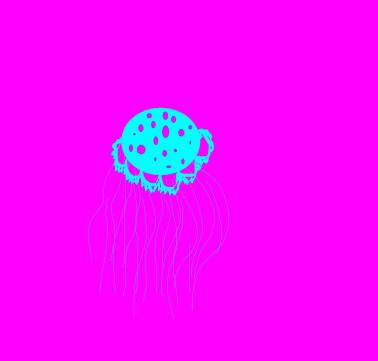 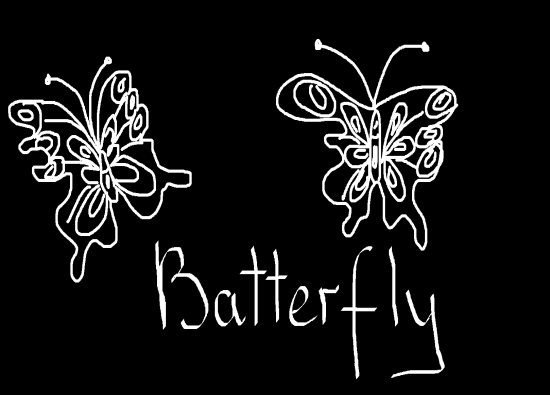 Сеидов Миша, 7 класс
Улмасов Джумабой, 9 класс
Юнусова Юлия, 8 класс
На данный момент  у обучающихся 6-11  классов остаются некоторые трудности: - Умение выполнять действие с текстом (копирование, сохранение, форматирование);- Работа с программными продуктами (вход в программу, знание основных функций); - Работа в программе Excel(составление таблиц, заполнение таблицы данными); Предложения:- Задействовать обучающихся в подготовке докладов и презентаций;- Задействовать их в интернет - сообществах и социальных сетях;- Участие в конкурсах творческих работ;
Перспективы в работе факультатива информатики
Развитие межпредметных связей: увеличение количества  уроков профильного труда, занятий по выбору, обязательных занятий на базе кабинета информатики.
 Активизировать работу по участию детей в Социальных Интернет- проектах, творческих конкурсах
 Задействовать обучающихся в подготовке докладов и презентаций.
Предложения:
Корректировка календарно – тематического планирования по увеличению доли часов с использованием информационно – коммуникативных технологий;
Спланировать и провести мастер-класс урока русского языка в 7 классе на базе кабинета информатики;
Провести Неделю ИКТ в  школе 
Провести тематические семинар «Информационно-коммуникативные технологии в образовательной среде  специального (коррекционного) образовательного учреждения VIII вида»; 
Школьная педагогическая конференция по применению ИКТ  в профессиональной деятельности (обмен опытом).